Региональный волонтерский центр движения «Абилимпикс» https://vk.com/volabili
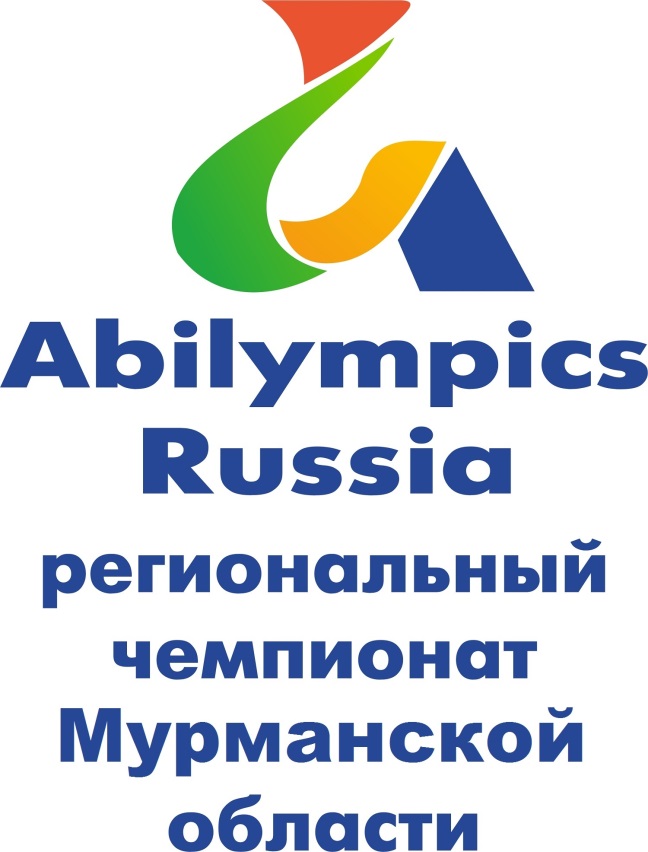 Обучение волонтеров
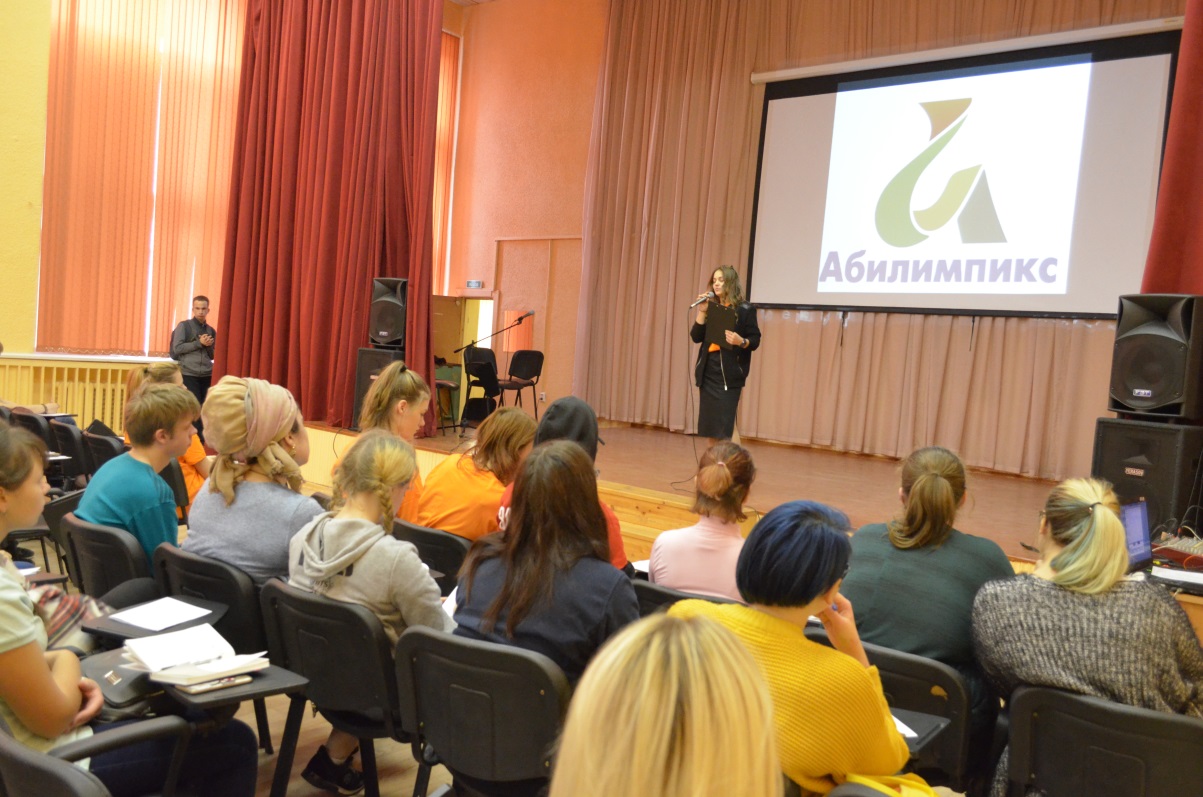 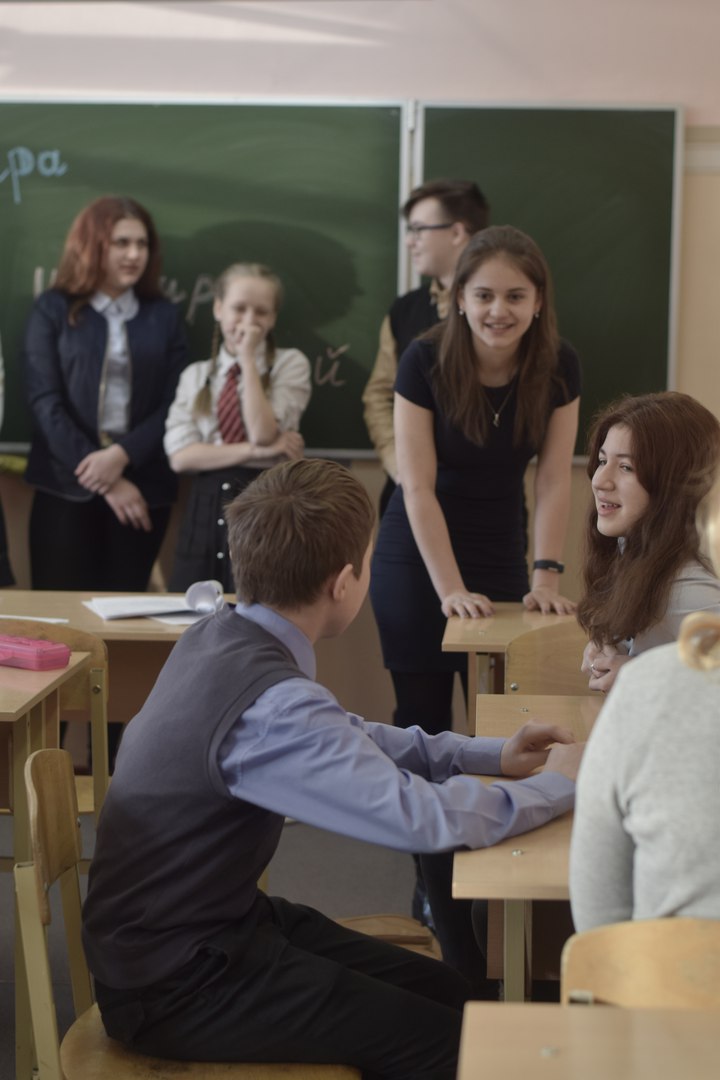 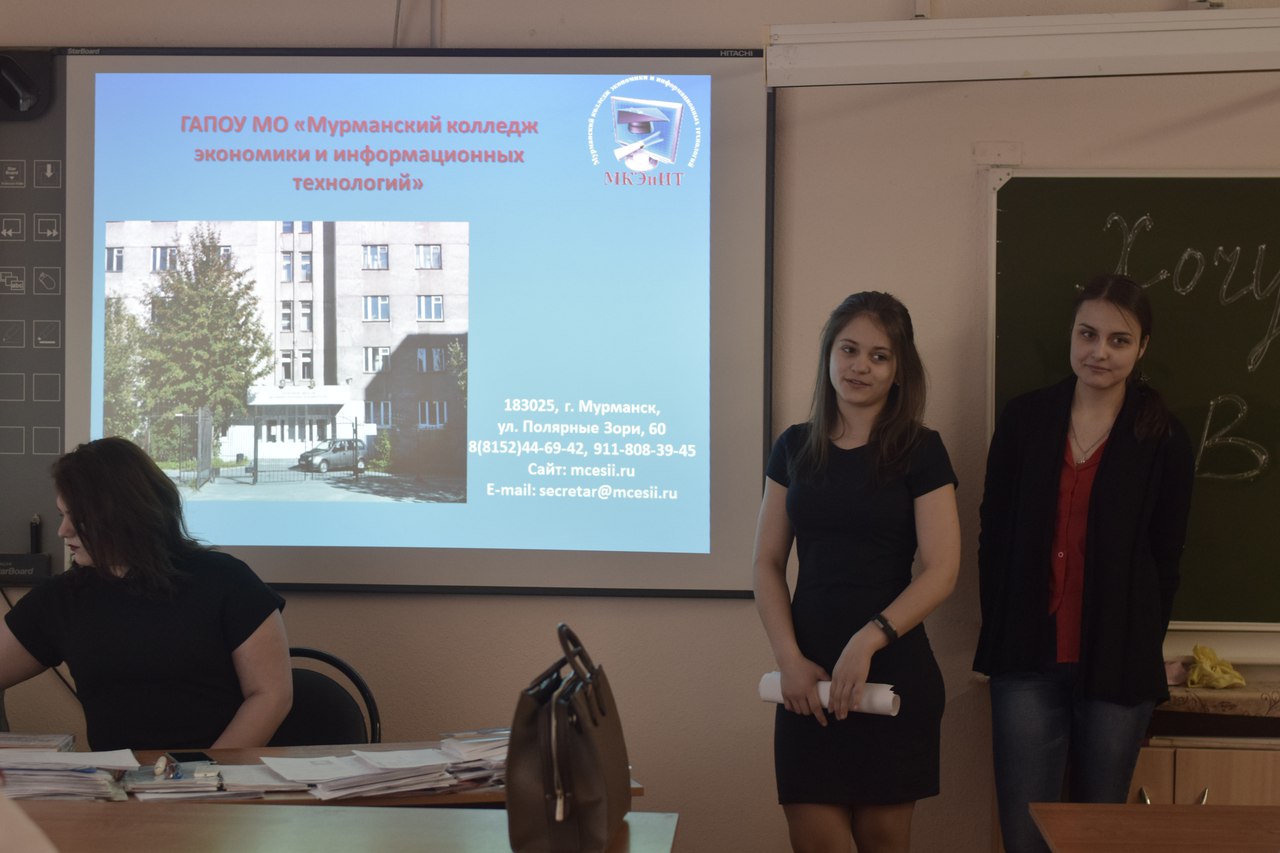 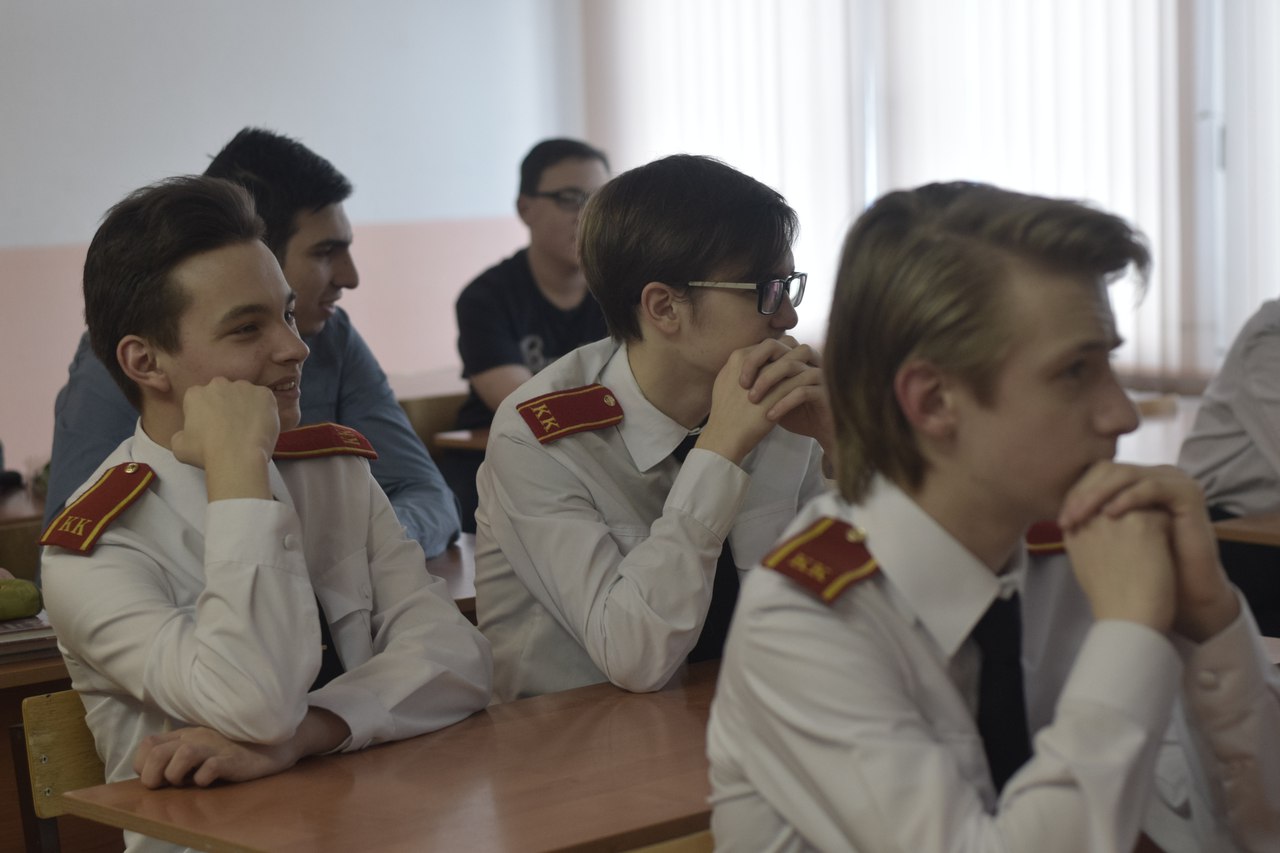 Тренинг для волонтеров
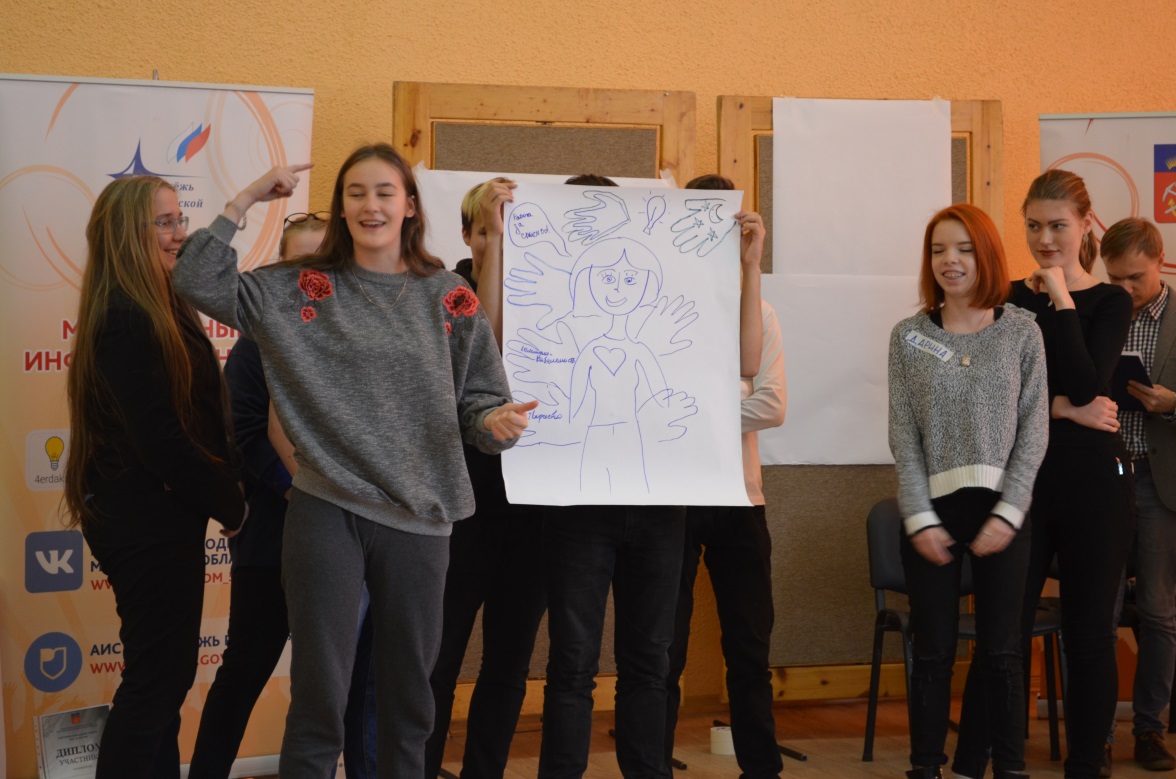 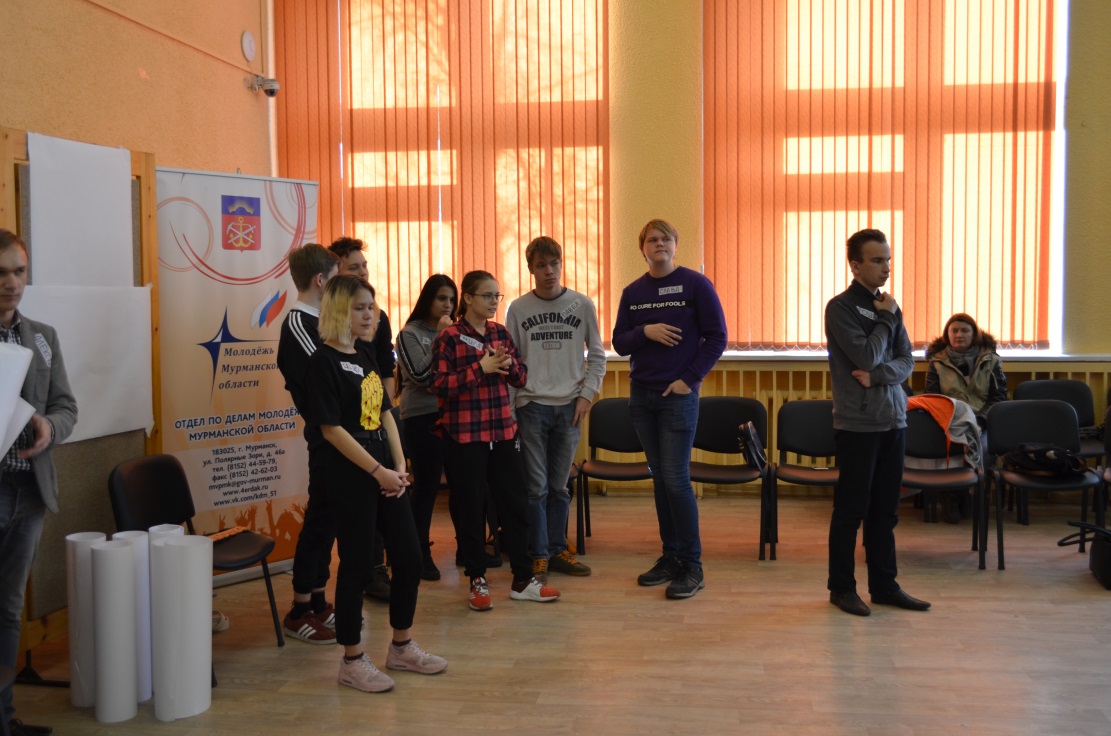 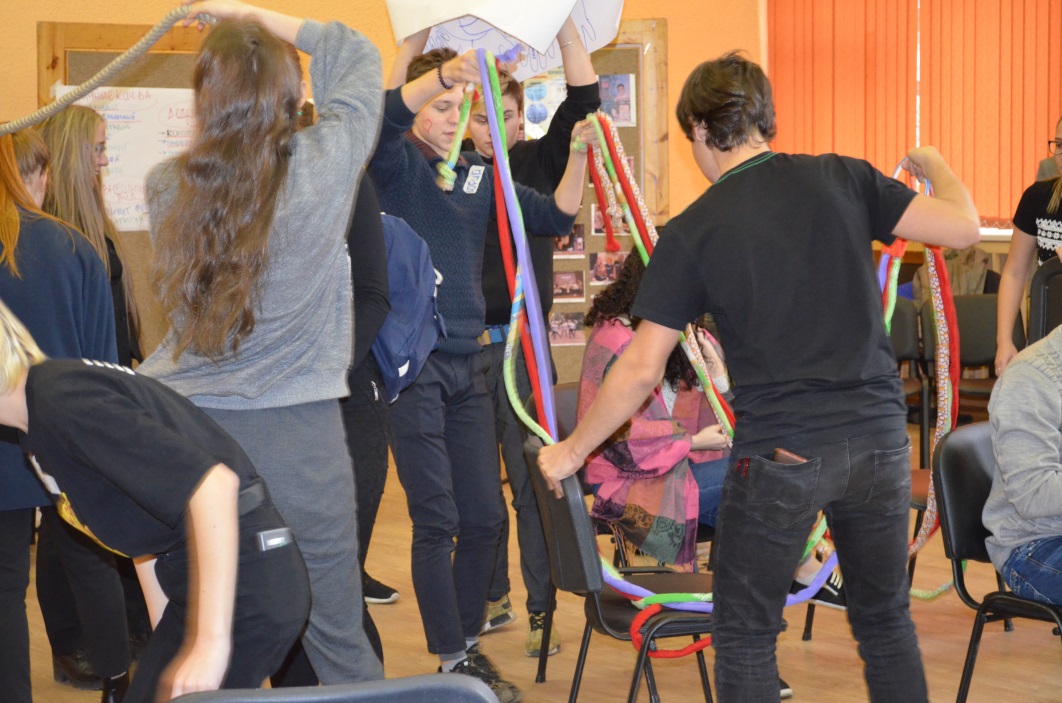 Студенческий форум «Встречная инклюзия: разные, но равные»
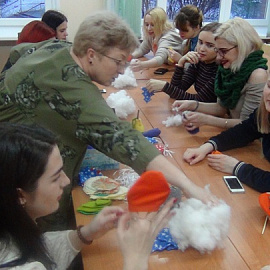 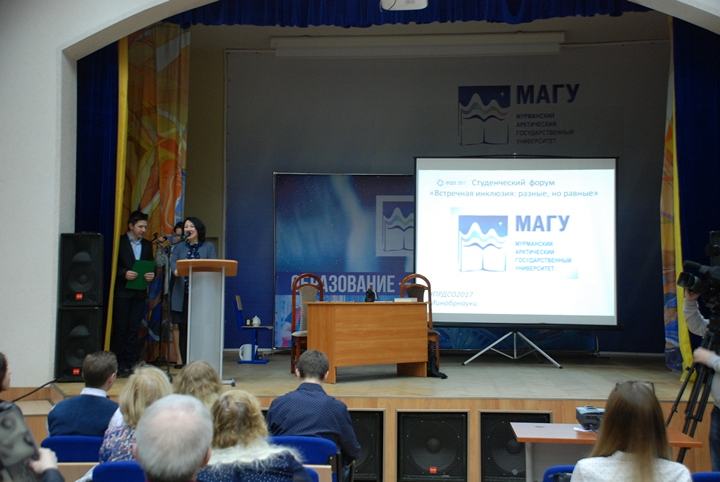 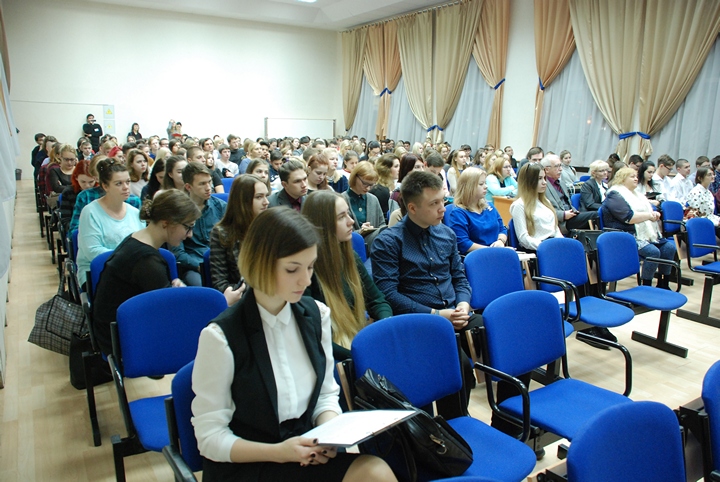 Новогодний утренник для детей-Ангелов
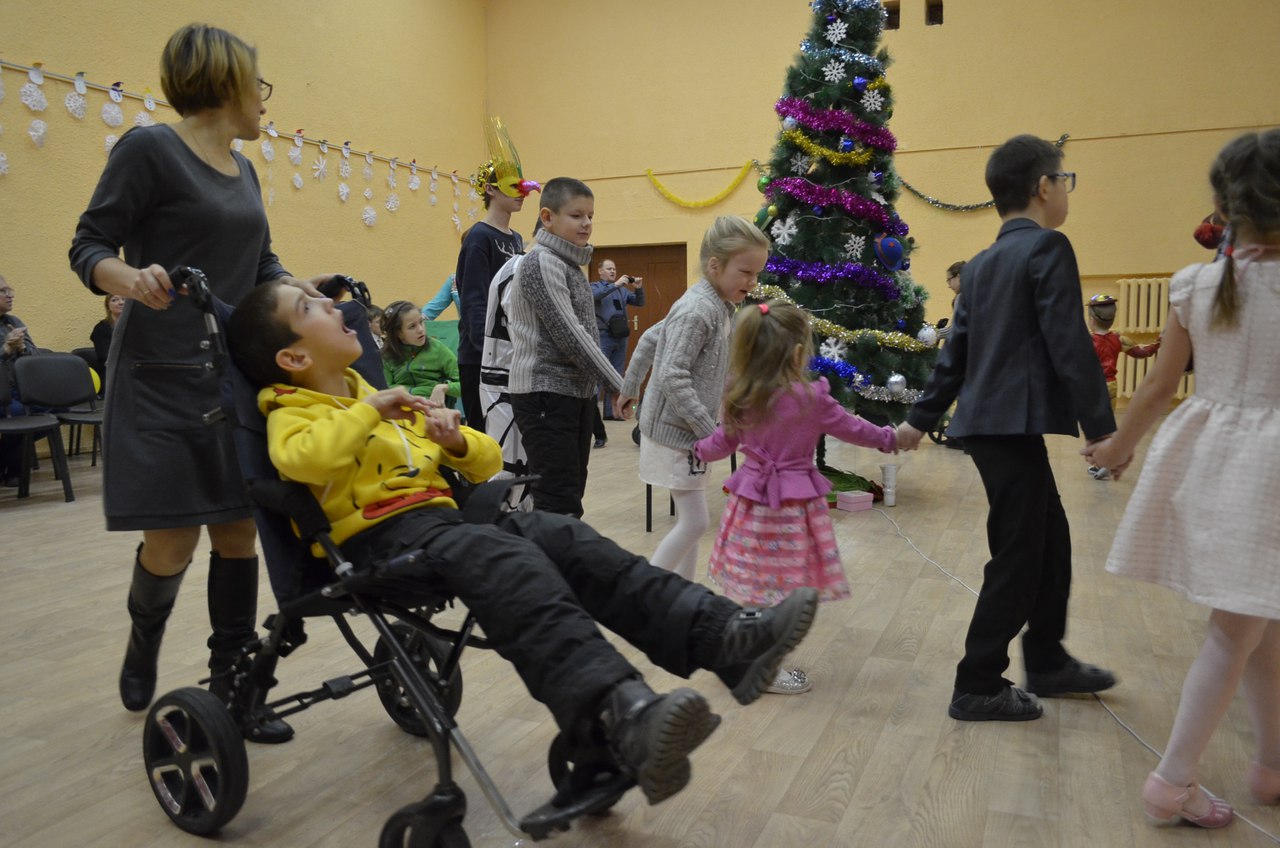 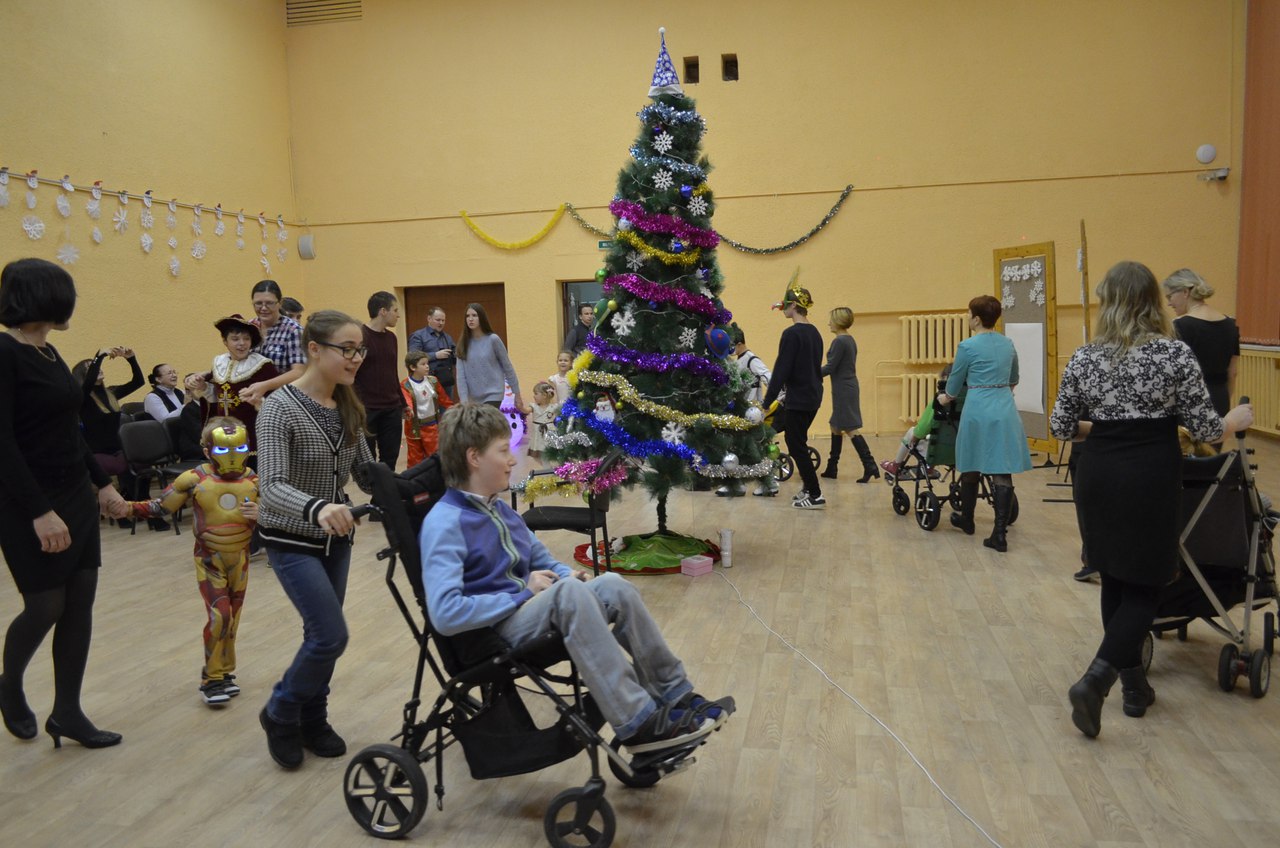 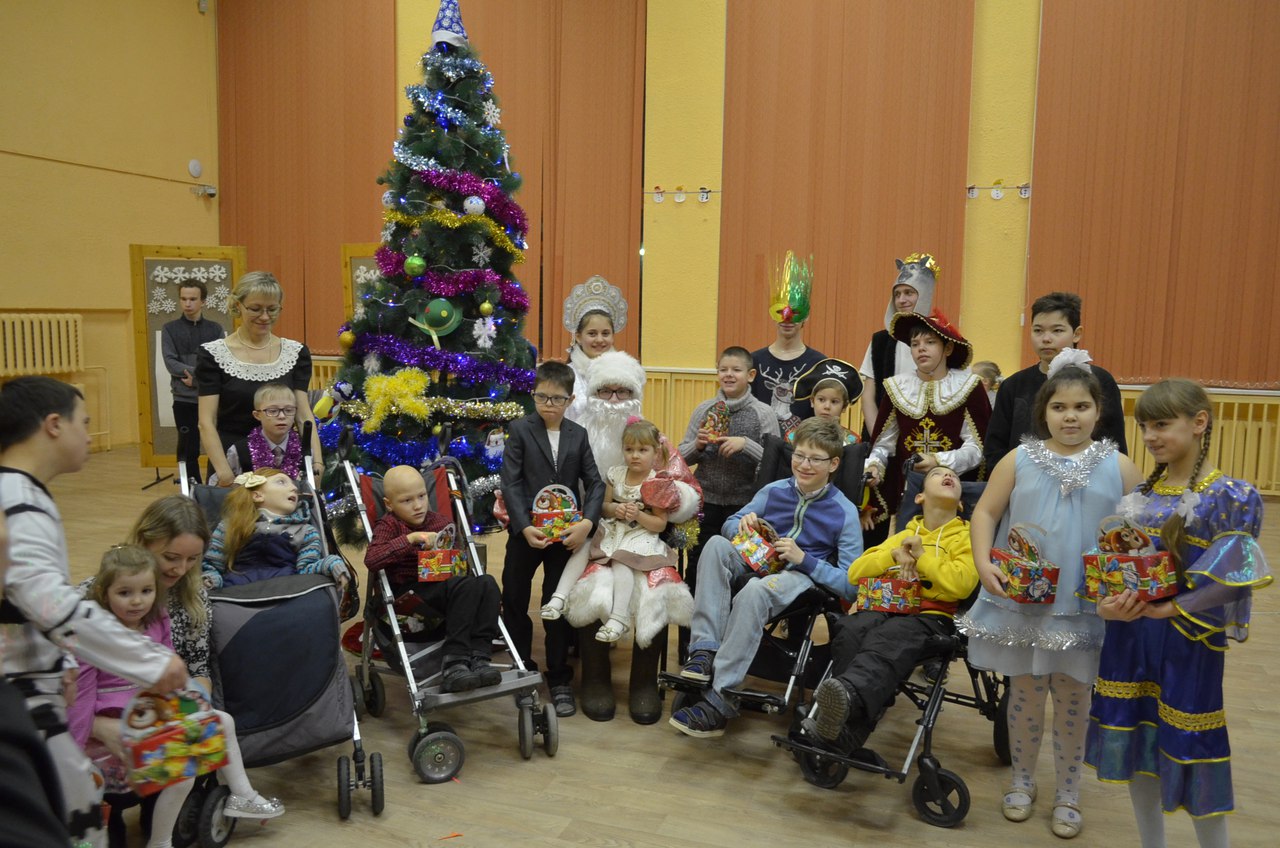 Мастер-классы
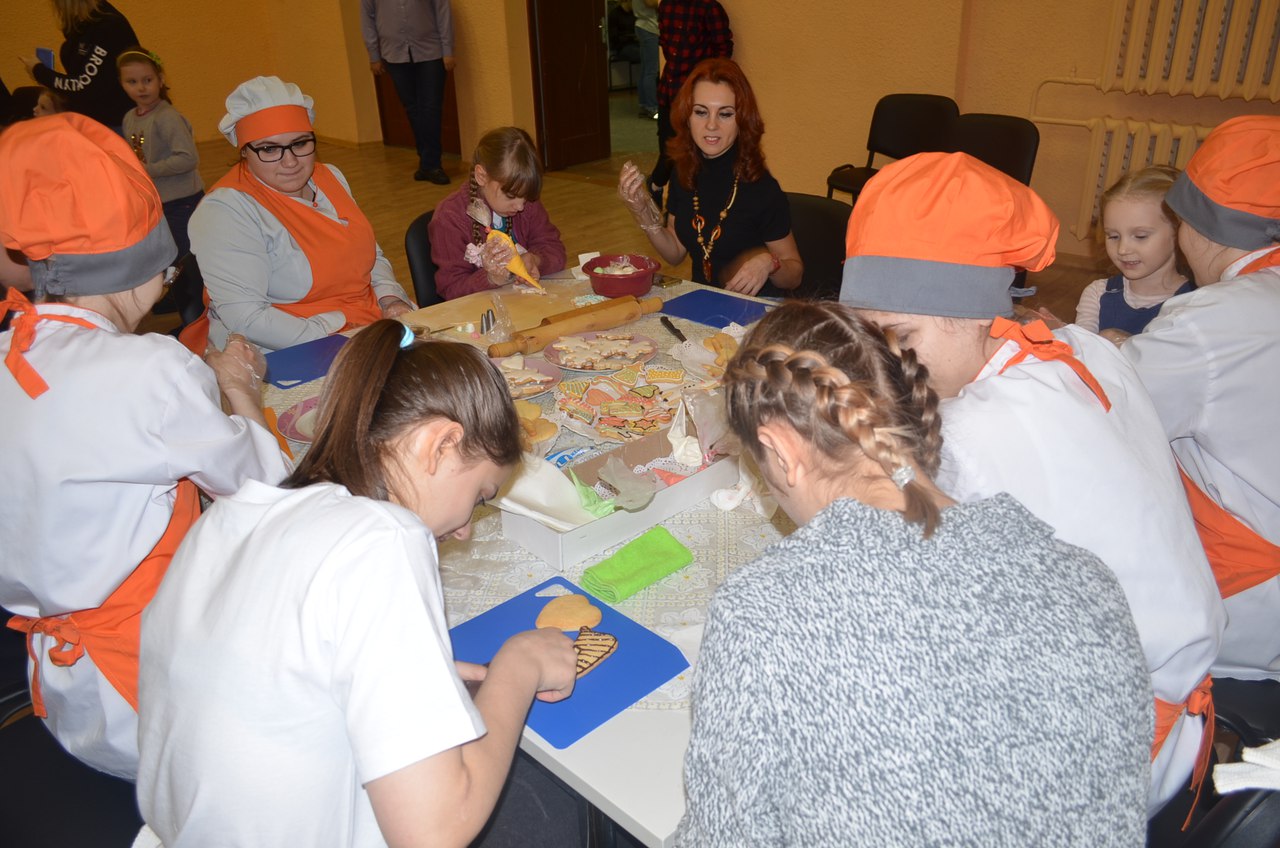 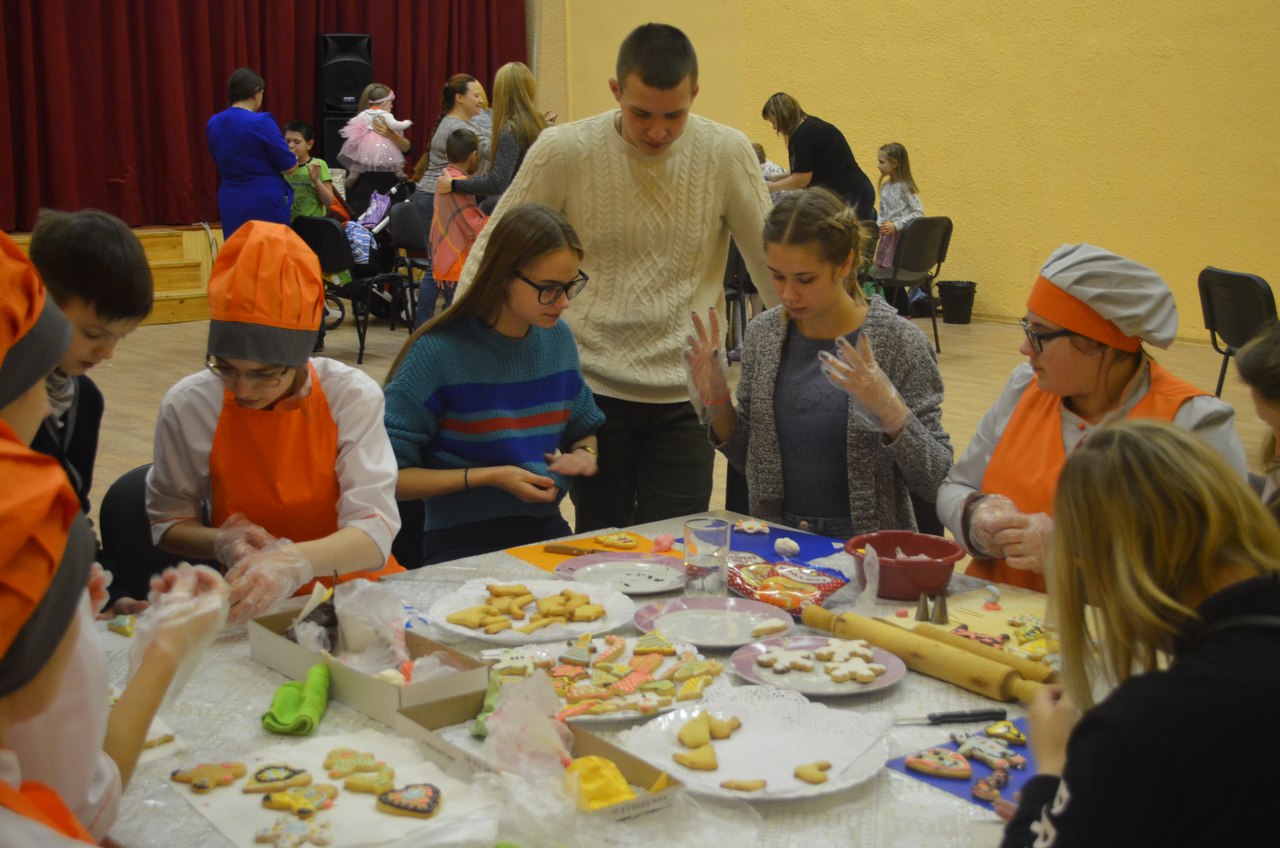 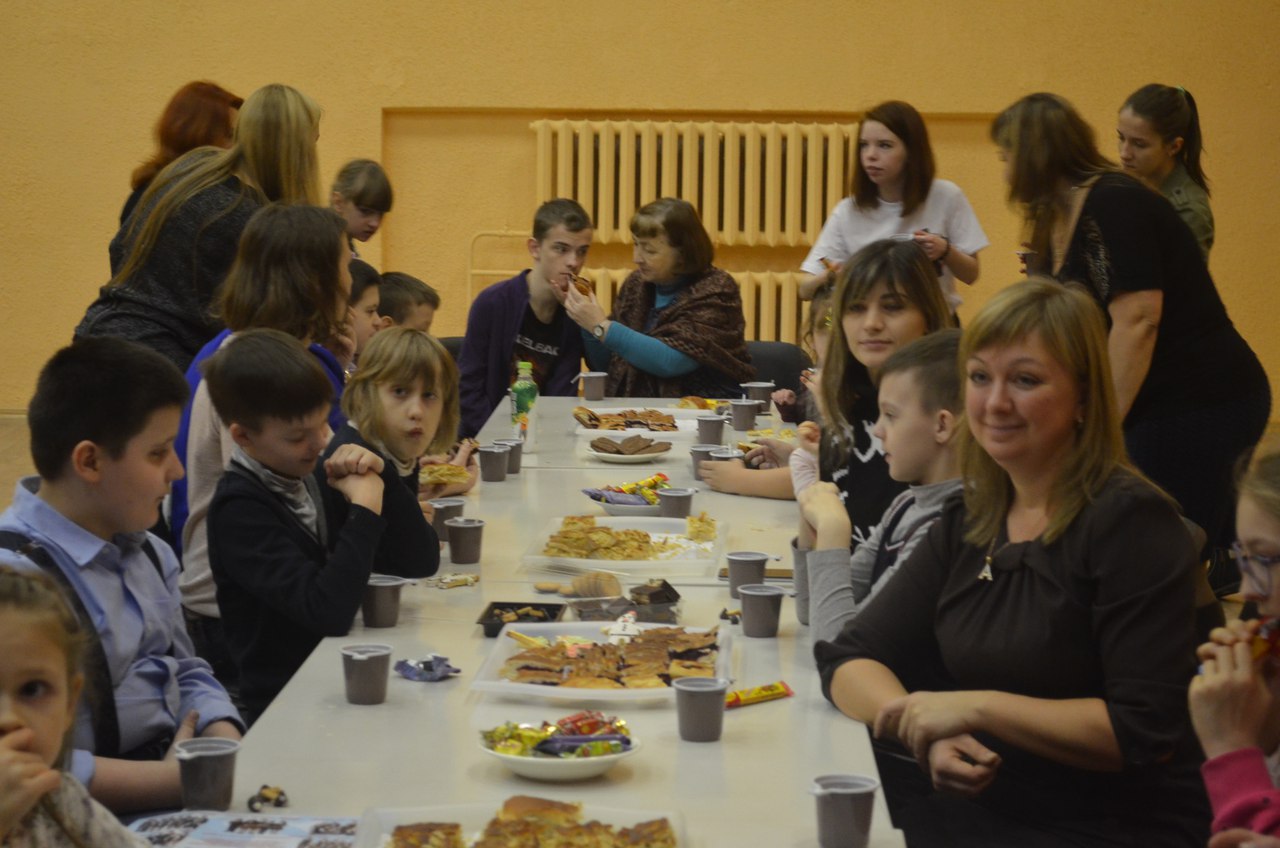 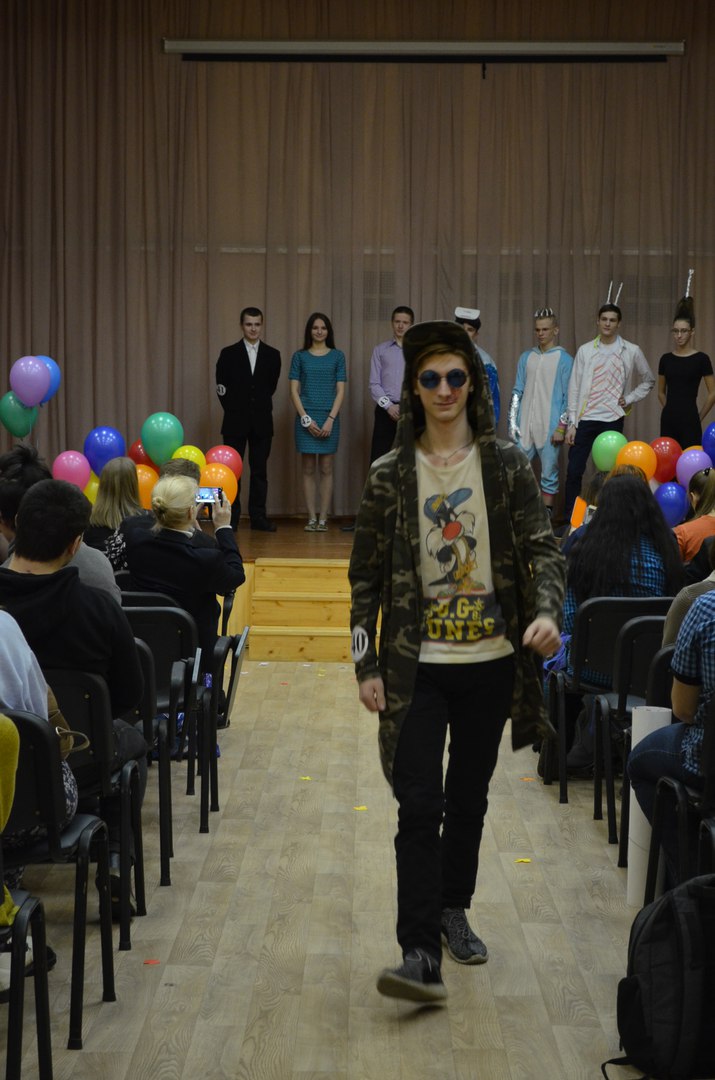 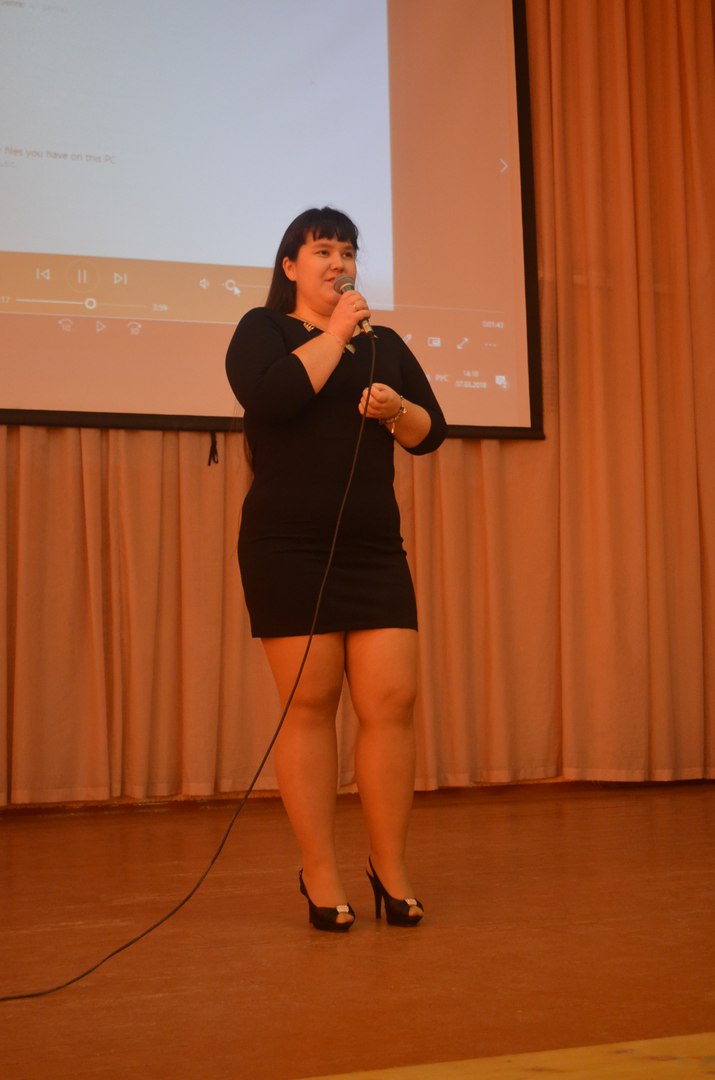 Студентка колледжа приняла участие в праздничном концерте, посвященному международному женскому дню 8 марта
Студент колледжа принял участие в городском конкурсе «Студент года-2020».
II Детские неолимпийские игры
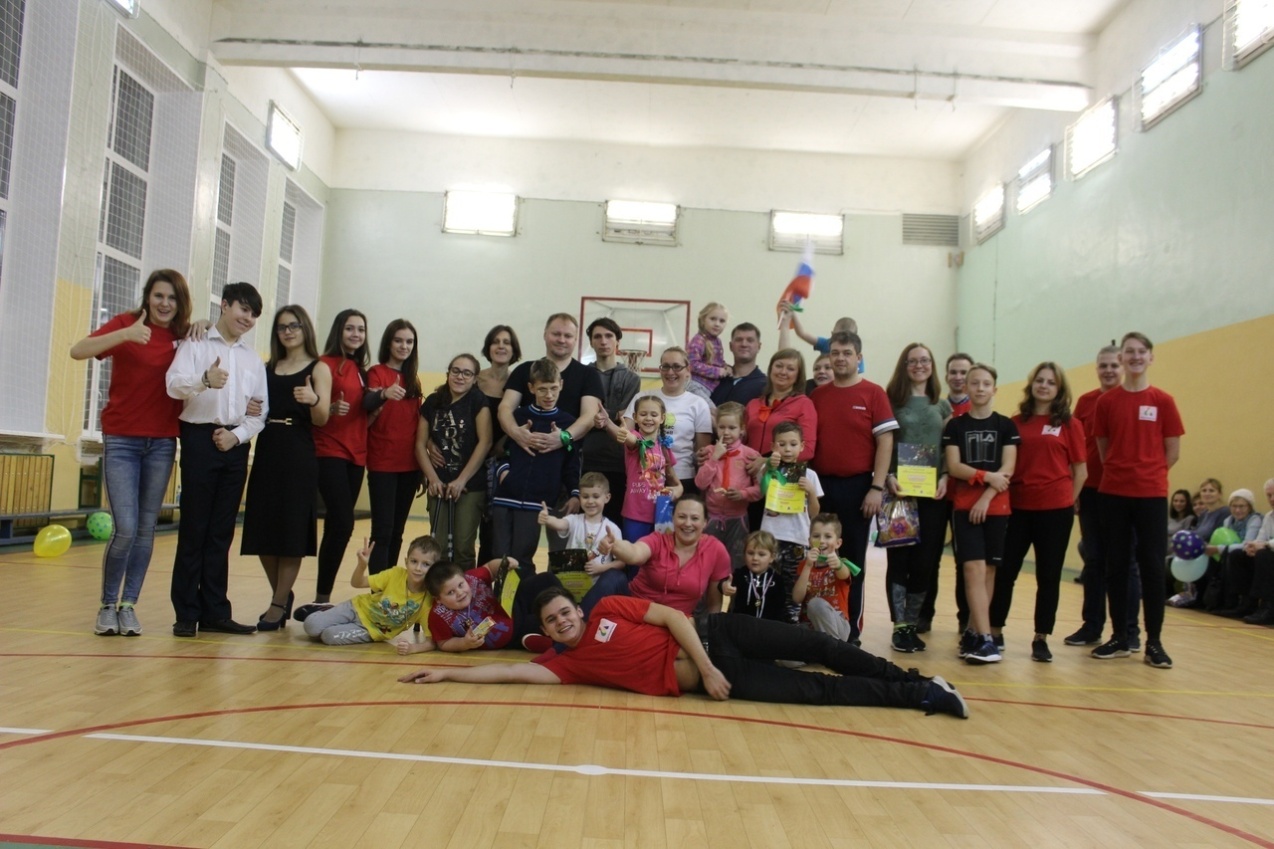 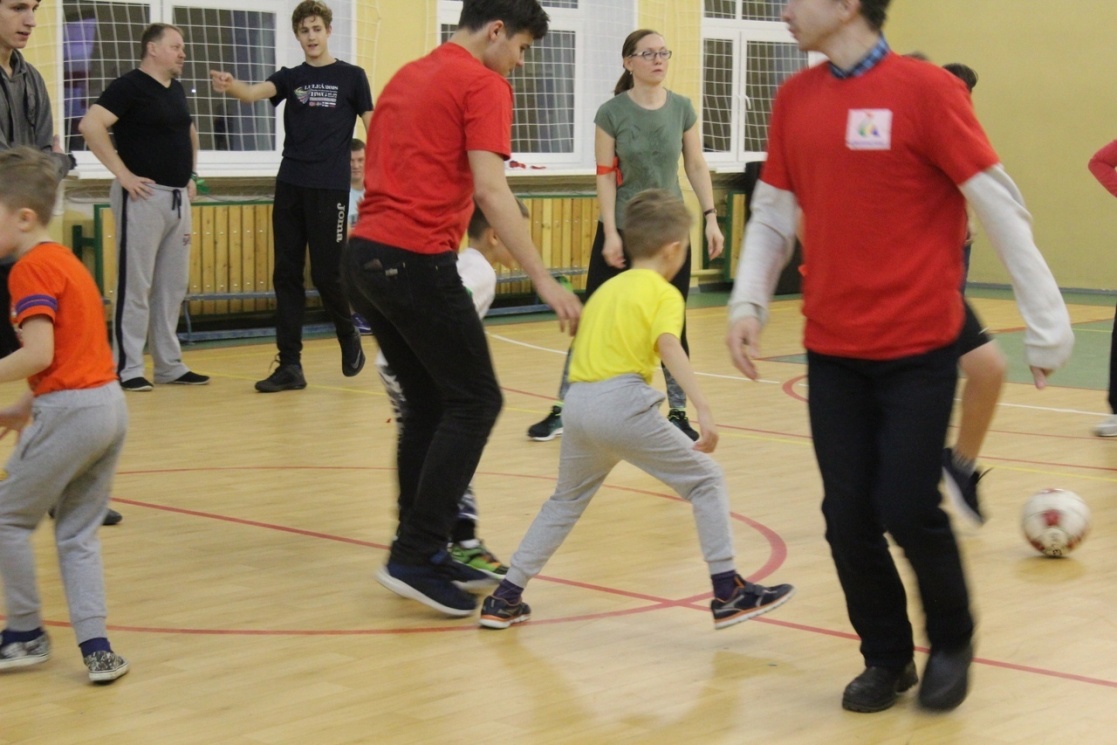 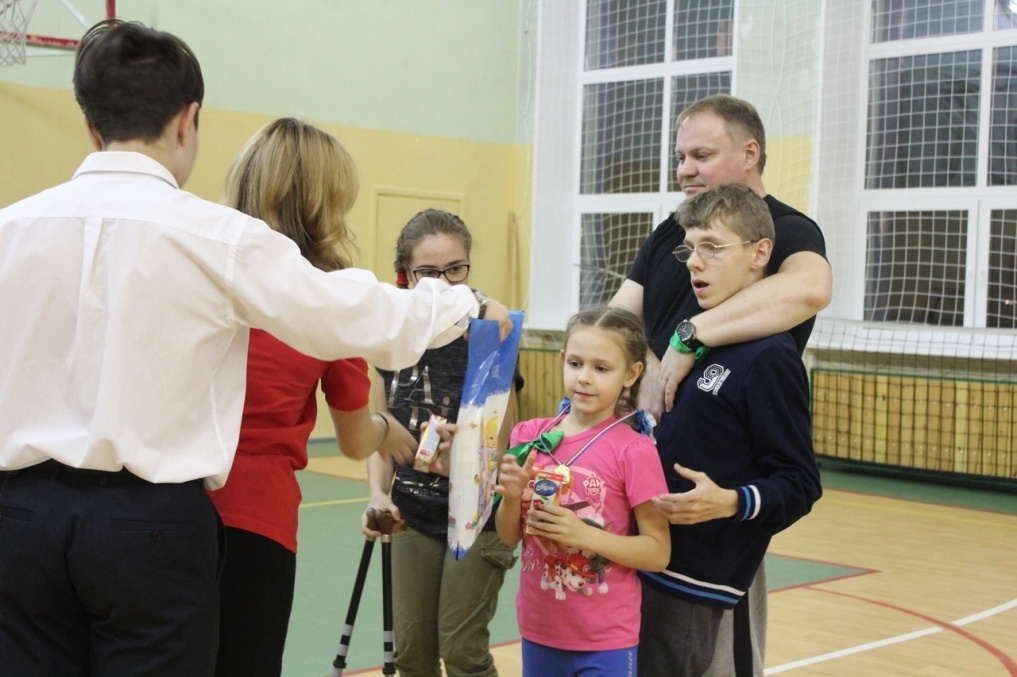 Благодарности
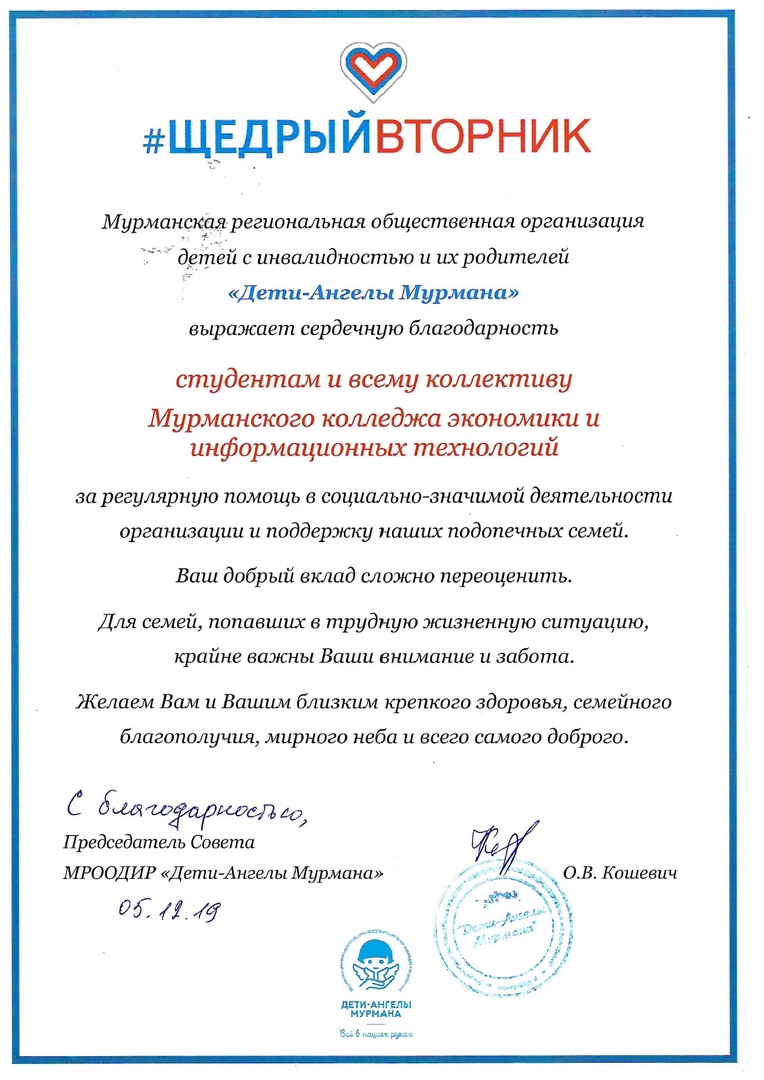 III Национальный чемпионат по профессиональному мастерству среди людей с инвалидностью «Абилимпикс-2018»
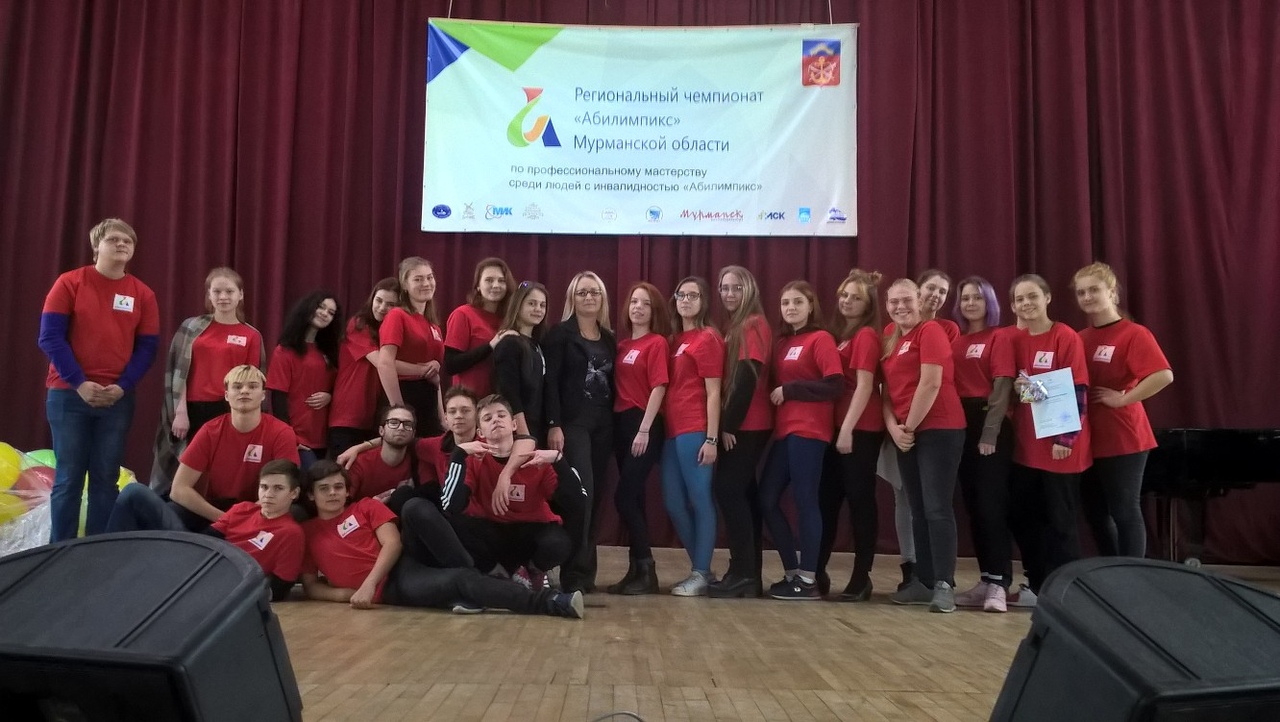 Абилимпикс-2018
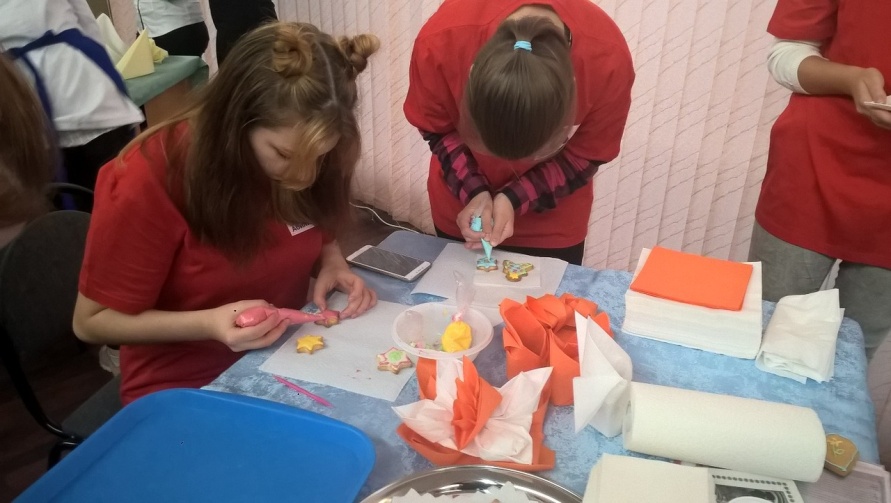 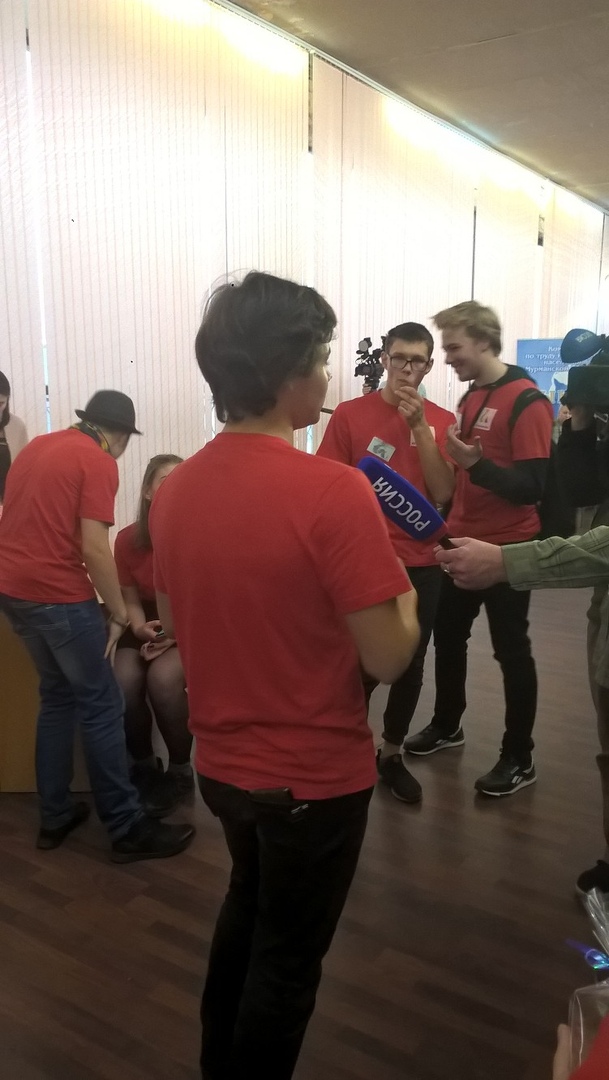 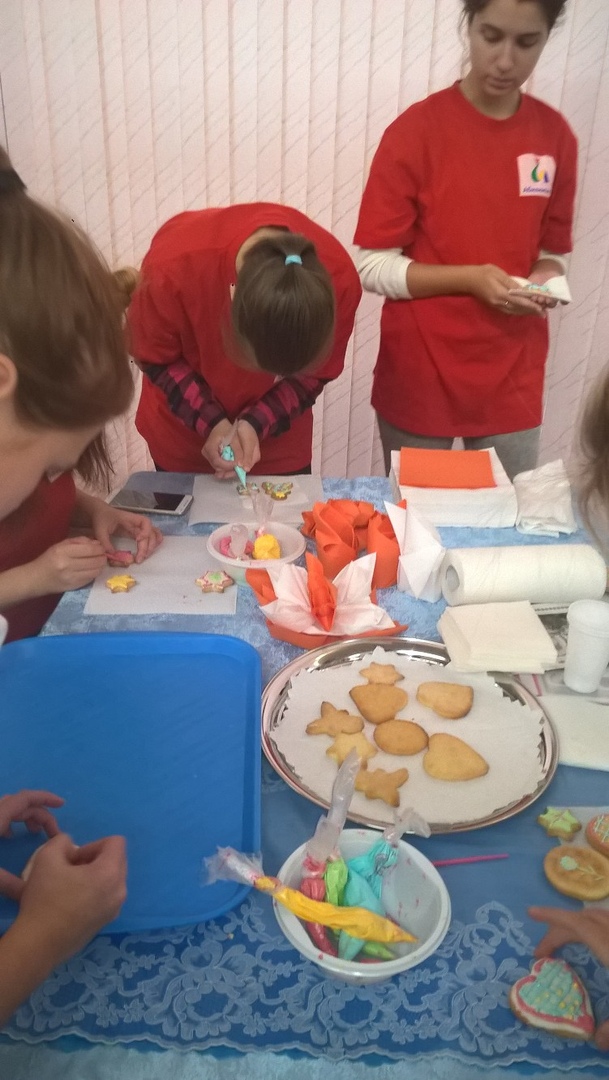 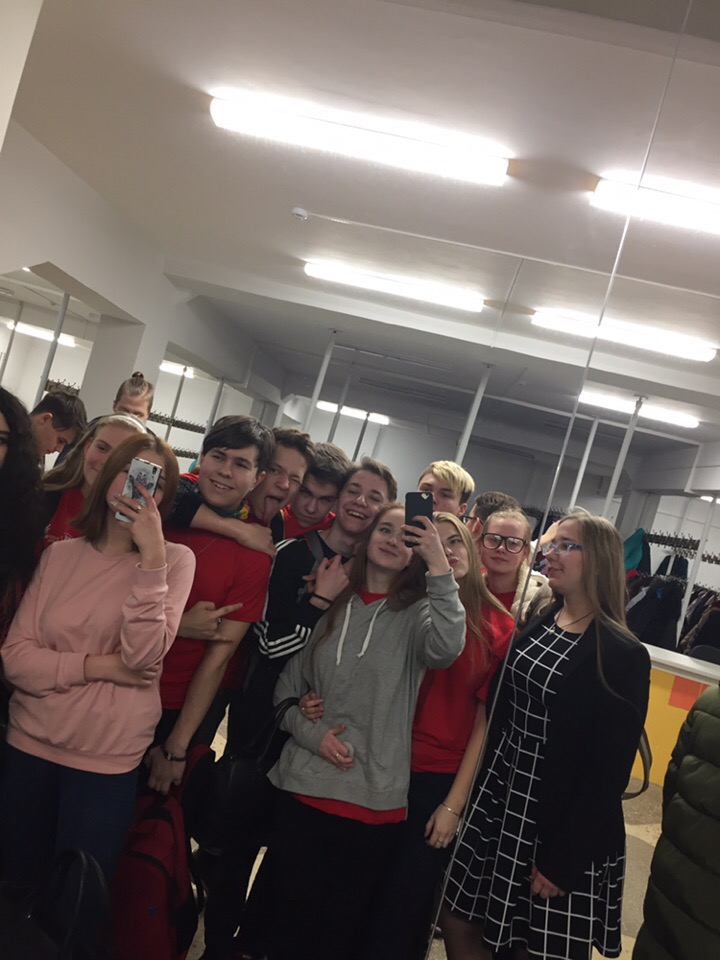 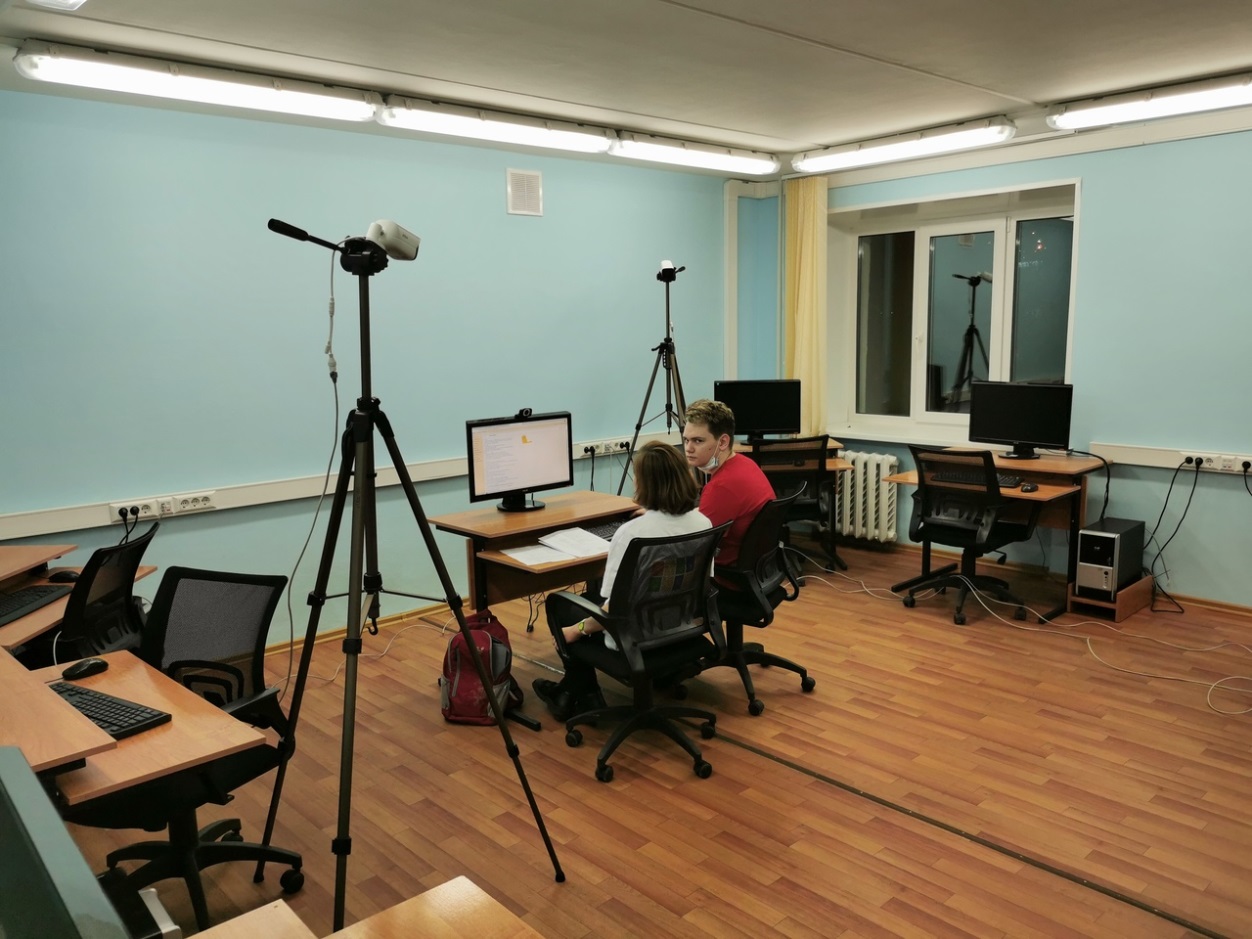 Абилимпикс 2020
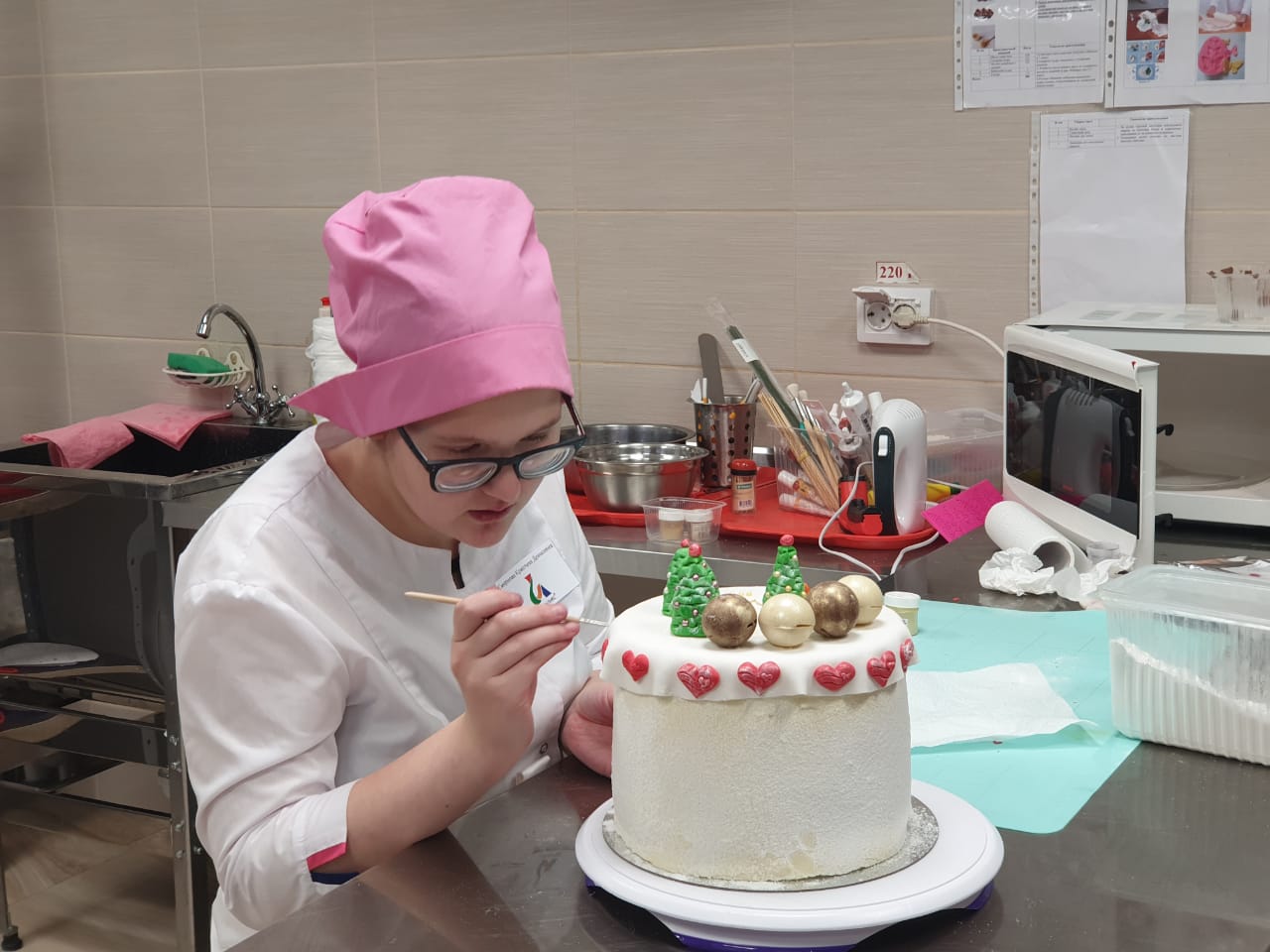 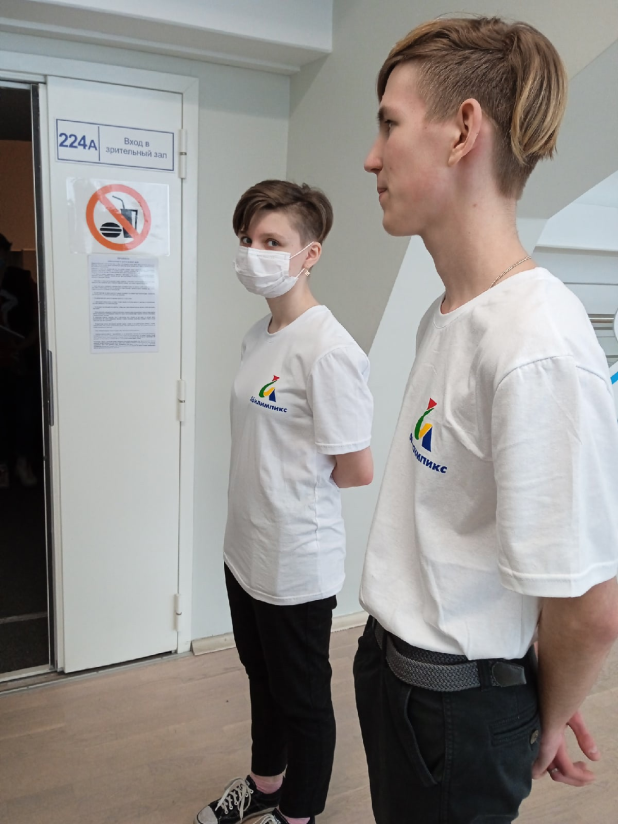 Абилимпикс 2022
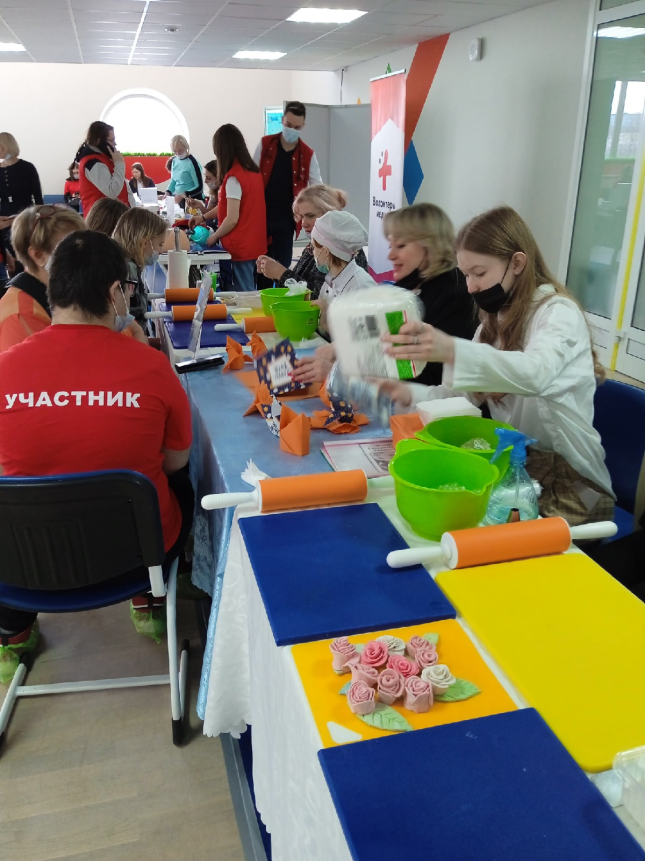 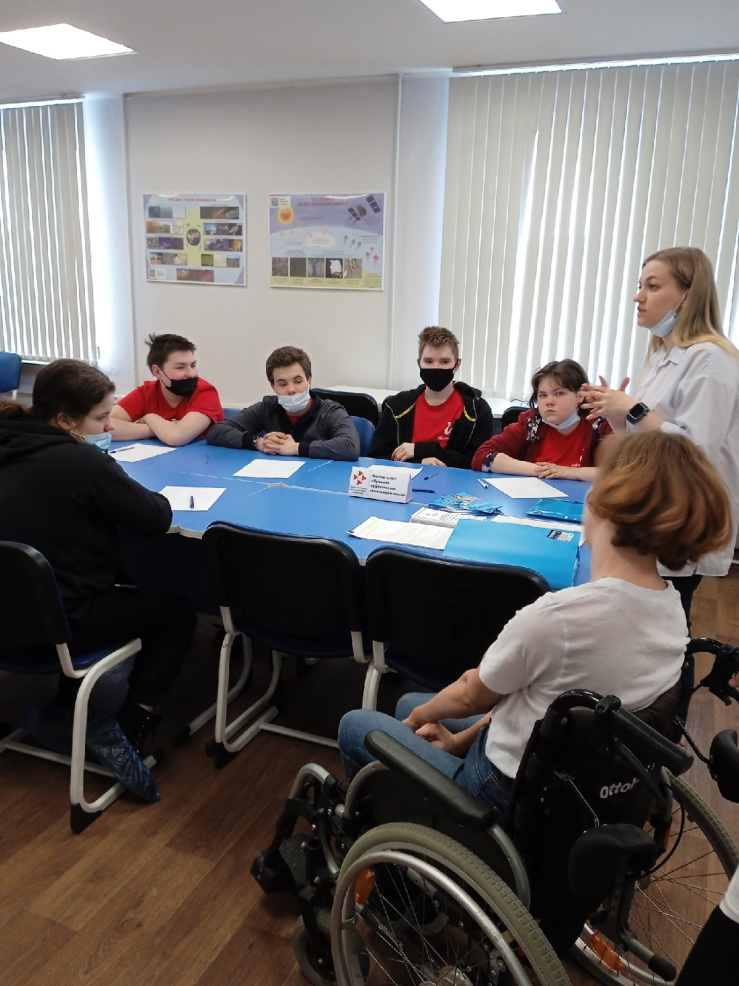 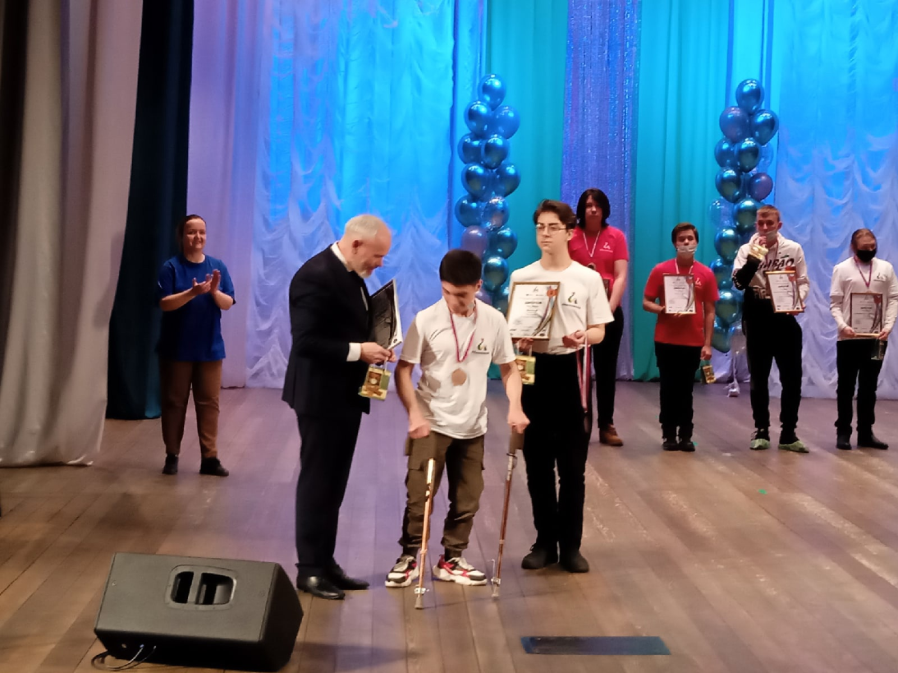 Мы команда!!!
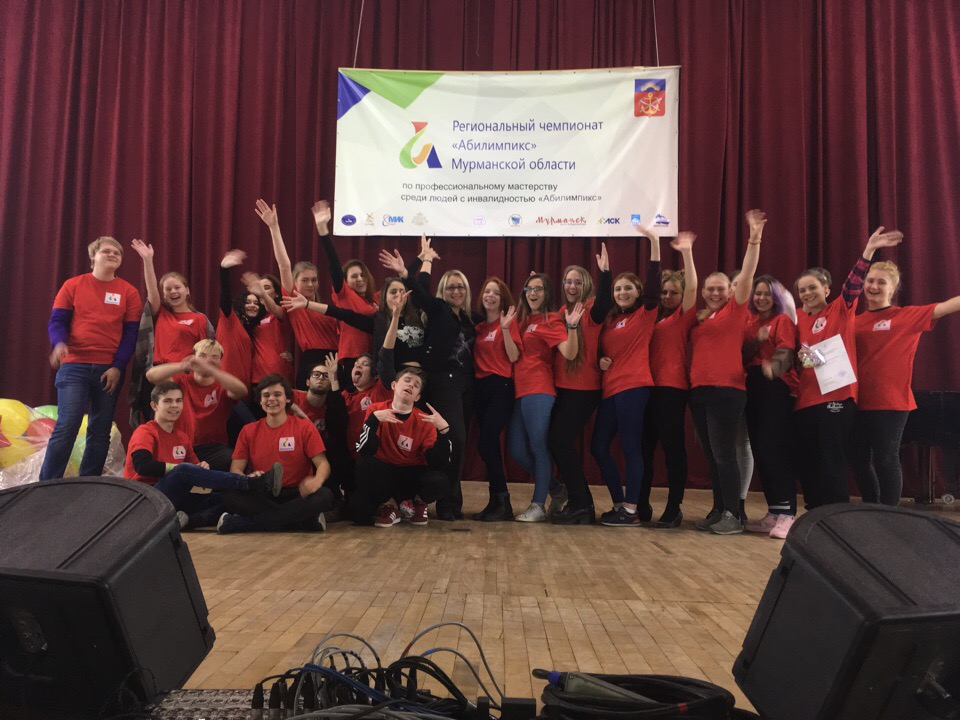